Senter for rettsinformatikk
EUs forslag til AI forordning
- betydningen for forvaltningen
Naomi Lintvedt
Stipendiat
15. september 2021
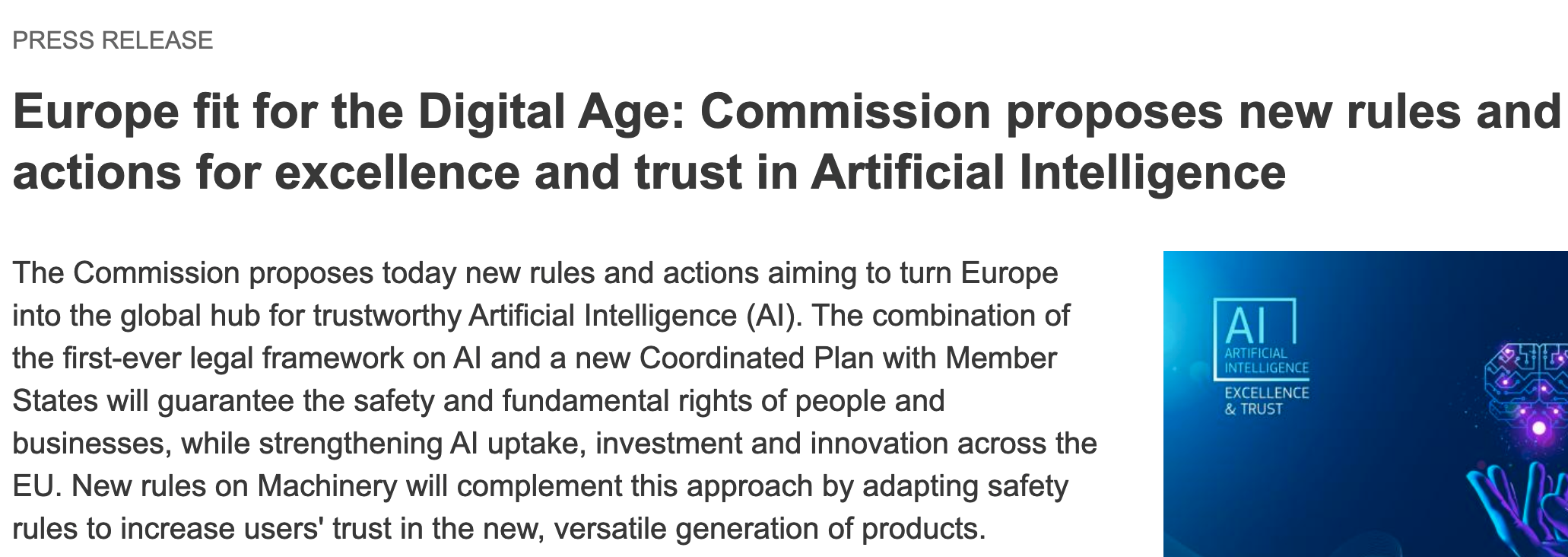 21. april 2021
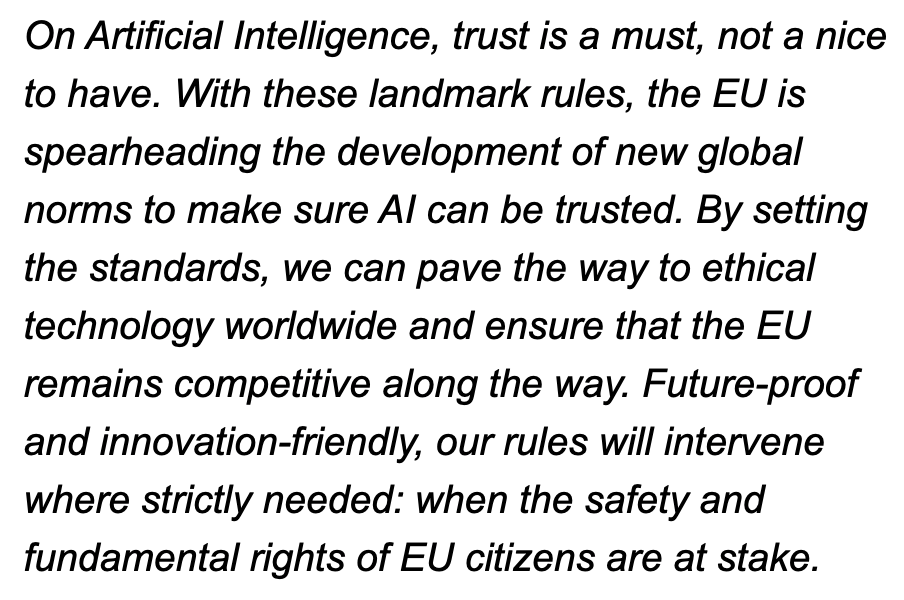 https://digital-strategy.ec.europa.eu/en/news/europe-fit-digital-age-commission-proposes-new-rules-and-actions-excellence-and-trust-artificial
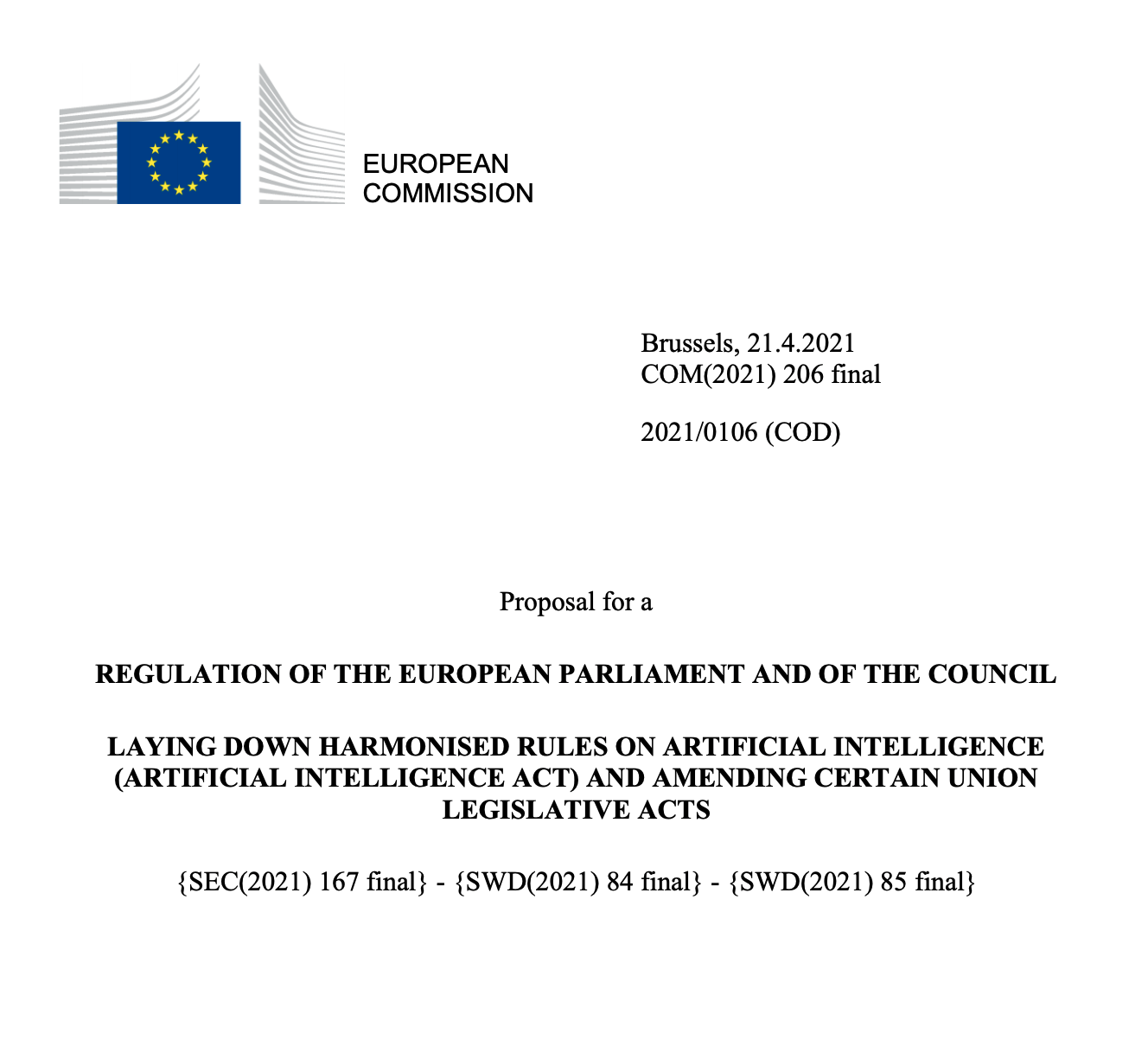 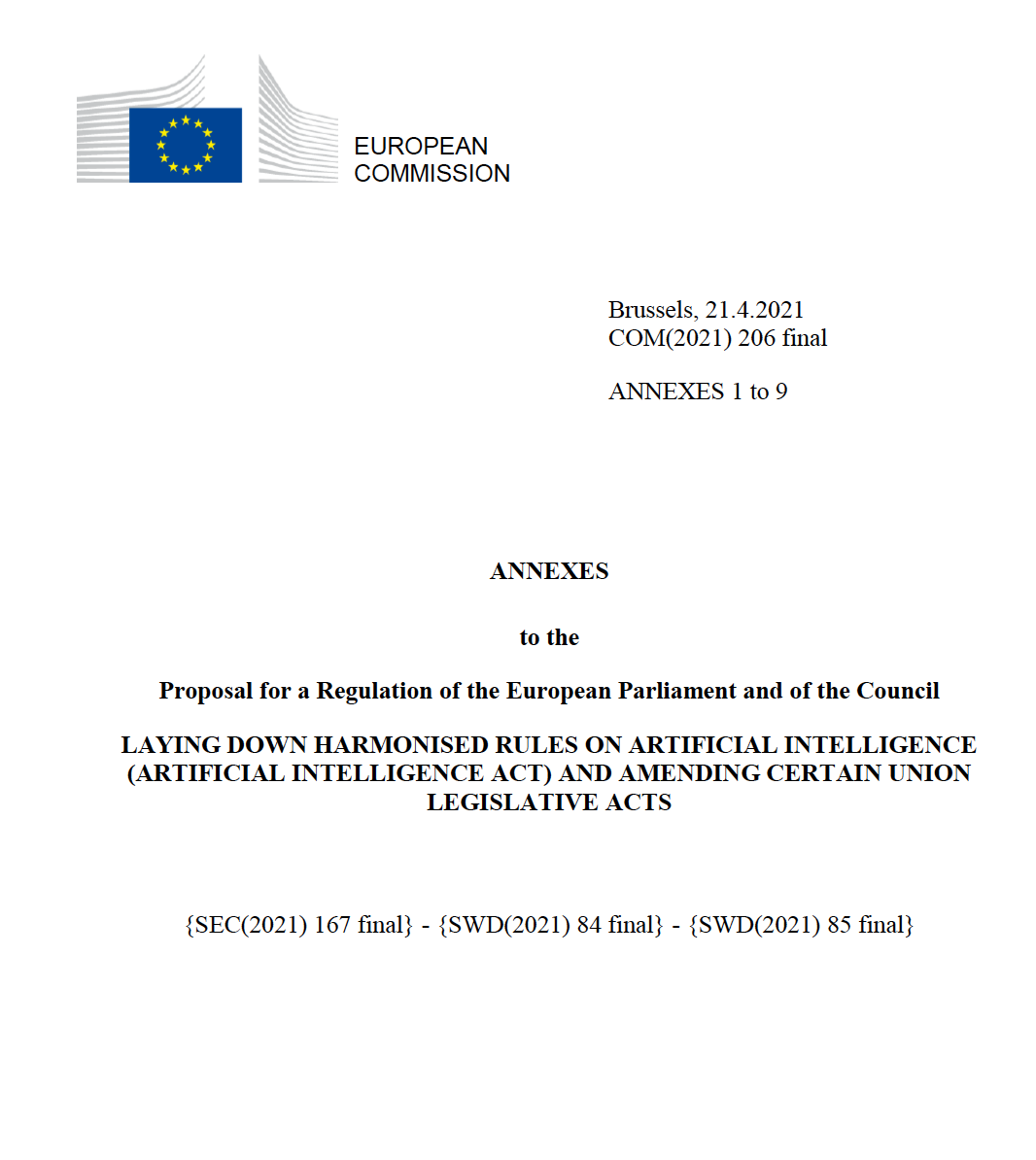 https://digital-strategy.ec.europa.eu/en/library/proposal-regulation-laying-down-harmonised-rules-artificial-intelligence
Formålet er ...
Side 4
men også ...
Side 5
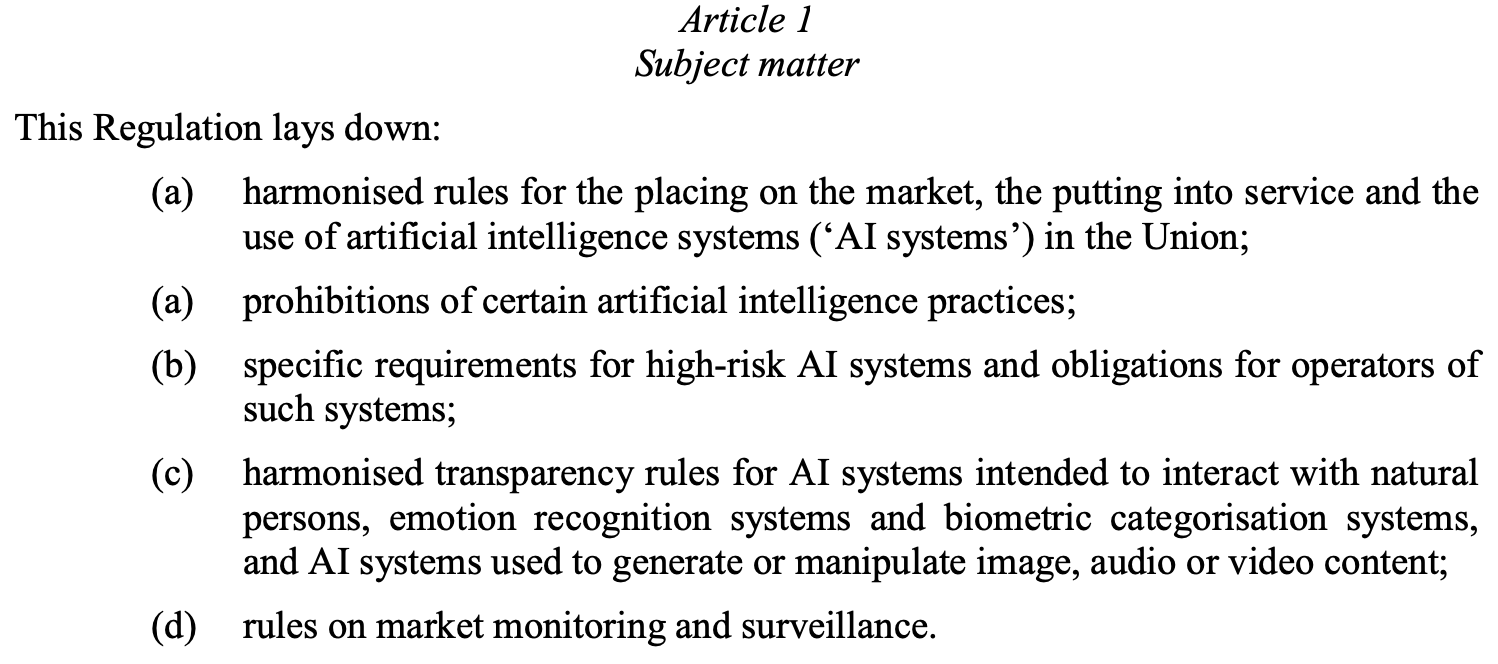 Side 6
Virkeområde
providers placing on the market or putting into service AI systems in the Union, irrespective of whether those providers are established within the Union or in a third country; 
 users of AI systems located within the Union; 
 providers and users of AI systems that are located in a third country, where the output produced by the system is used in the Union; 

‘user’ means any natural or legal person, public authority, agency or other body using an AI system under its authority, except where the AI system is used in the course of a personal non-professional activity
Side 7
AI definisjon
‘artificial intelligence system’ (AI system) means software that is developed with one or more of the techniques and approaches listed in Annex I and can, for a given set of human-defined objectives, generate outputs such as content, predictions, recommendations, or decisions influencing the environments they interact with; art 3(1)

Annex I
(a) Machine learning approaches, including supervised, unsupervised and reinforcement learning, using a wide variety of methods including deep learning;
(b) Logic- and knowledge-based approaches, including knowledge representation, inductive (logic) programming, knowledge bases, inference and deductive engines, (symbolic) reasoning and expert systems;
(c) Statistical approaches, Bayesian estimation, search and optimization methods.
Side 8
Forbudt AI art 5
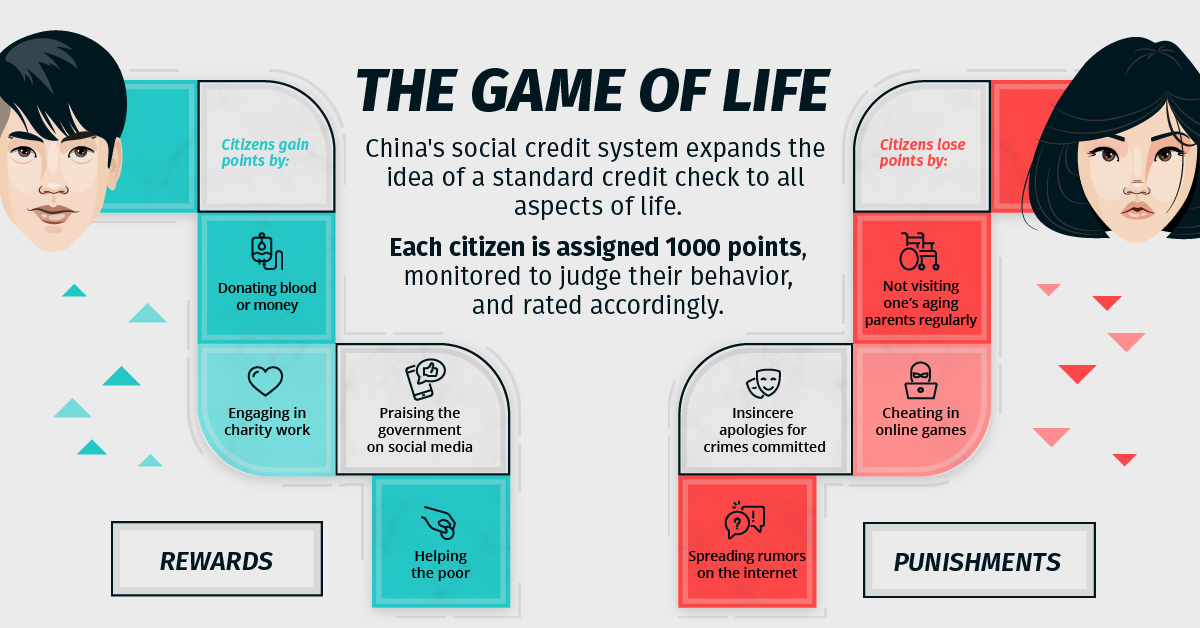 Side 9
Høyrisiko AI Annex III
Side 10
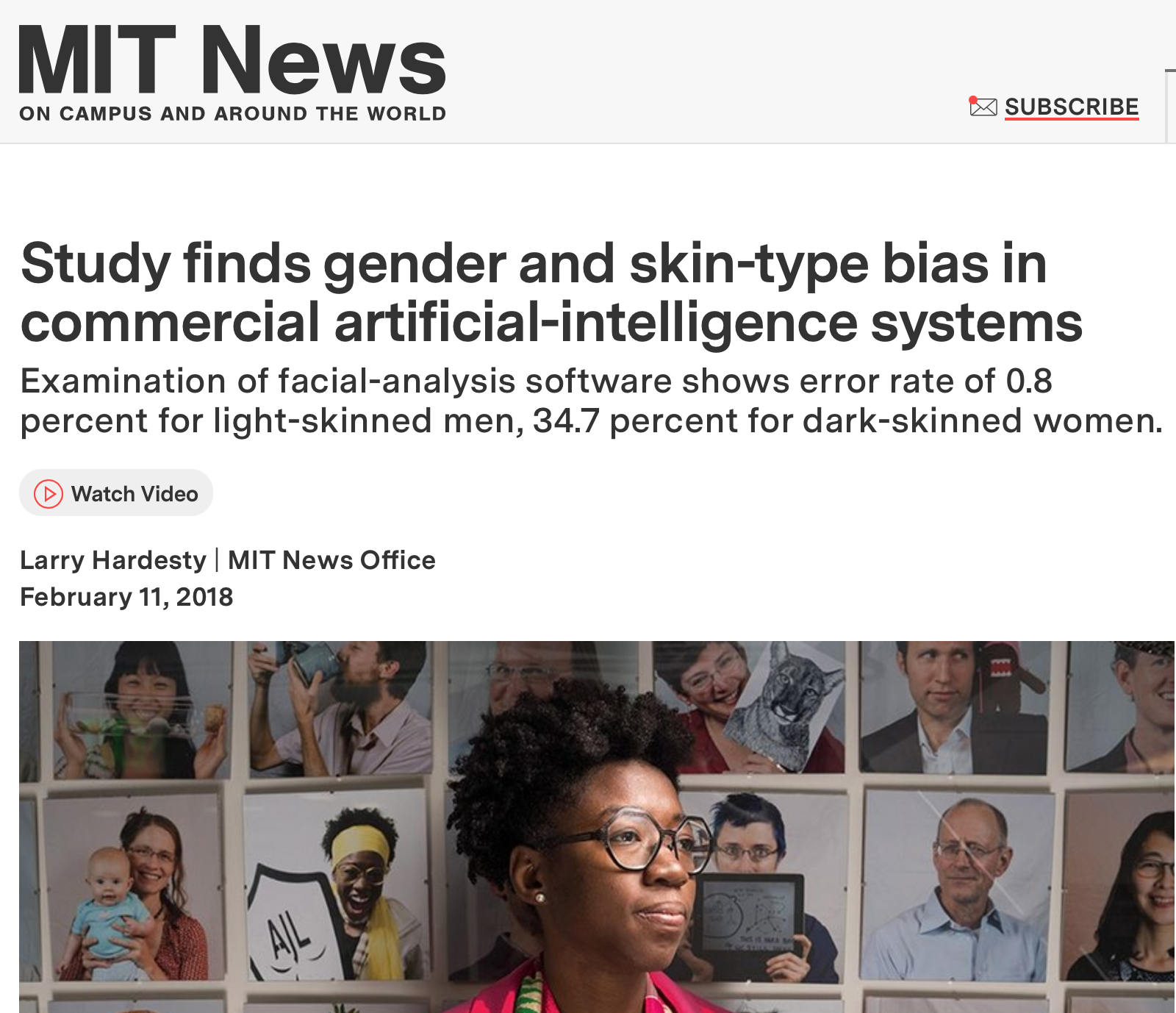 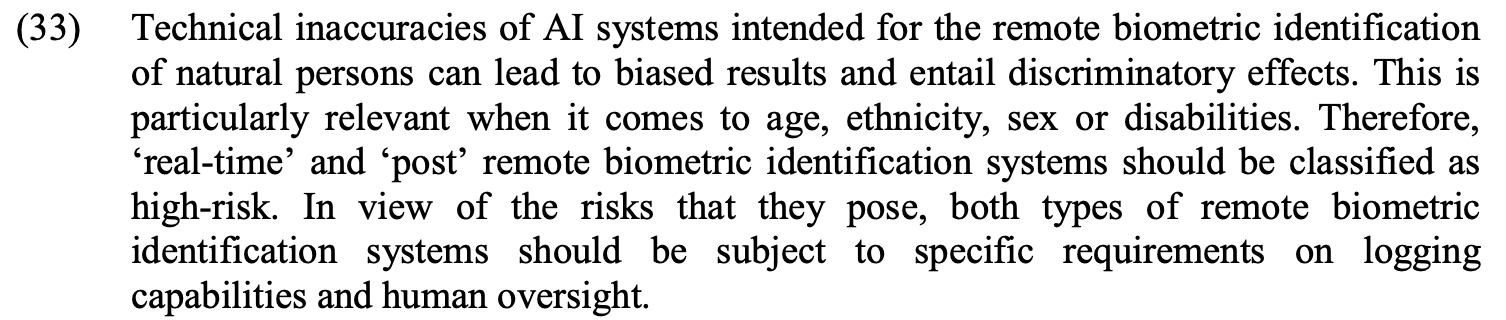 https://news.mit.edu/2018/study-finds-gender-skin-type-bias-artificial-intelligence-systems-0212
Side 11
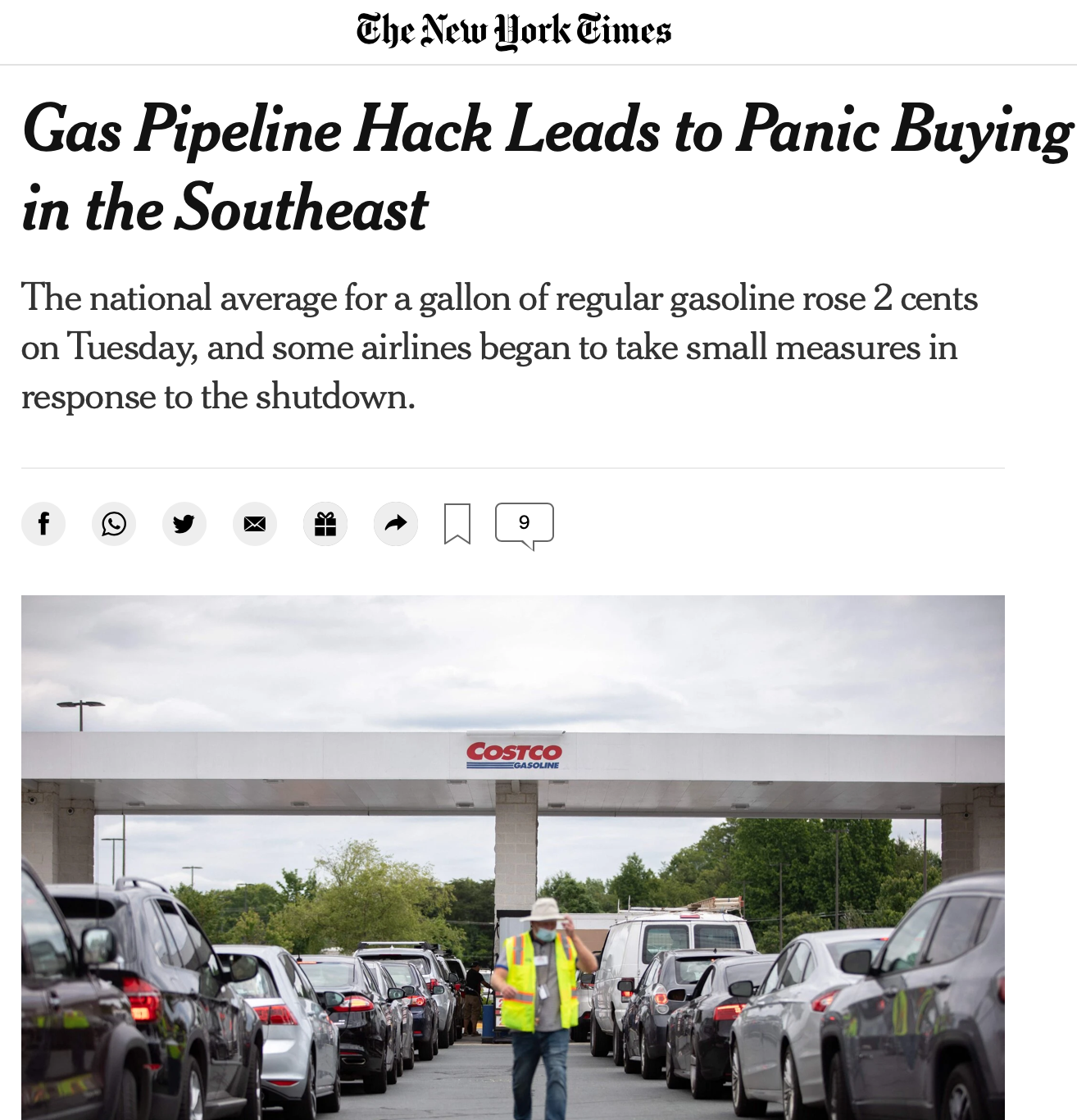 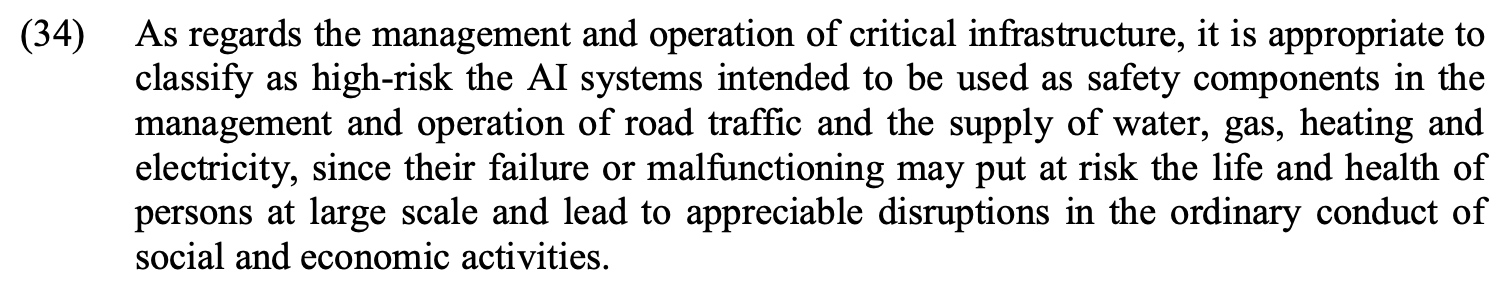 Side 12
https://www.nytimes.com/2021/05/11/business/colonial-pipeline-shutdown-latest-news.html
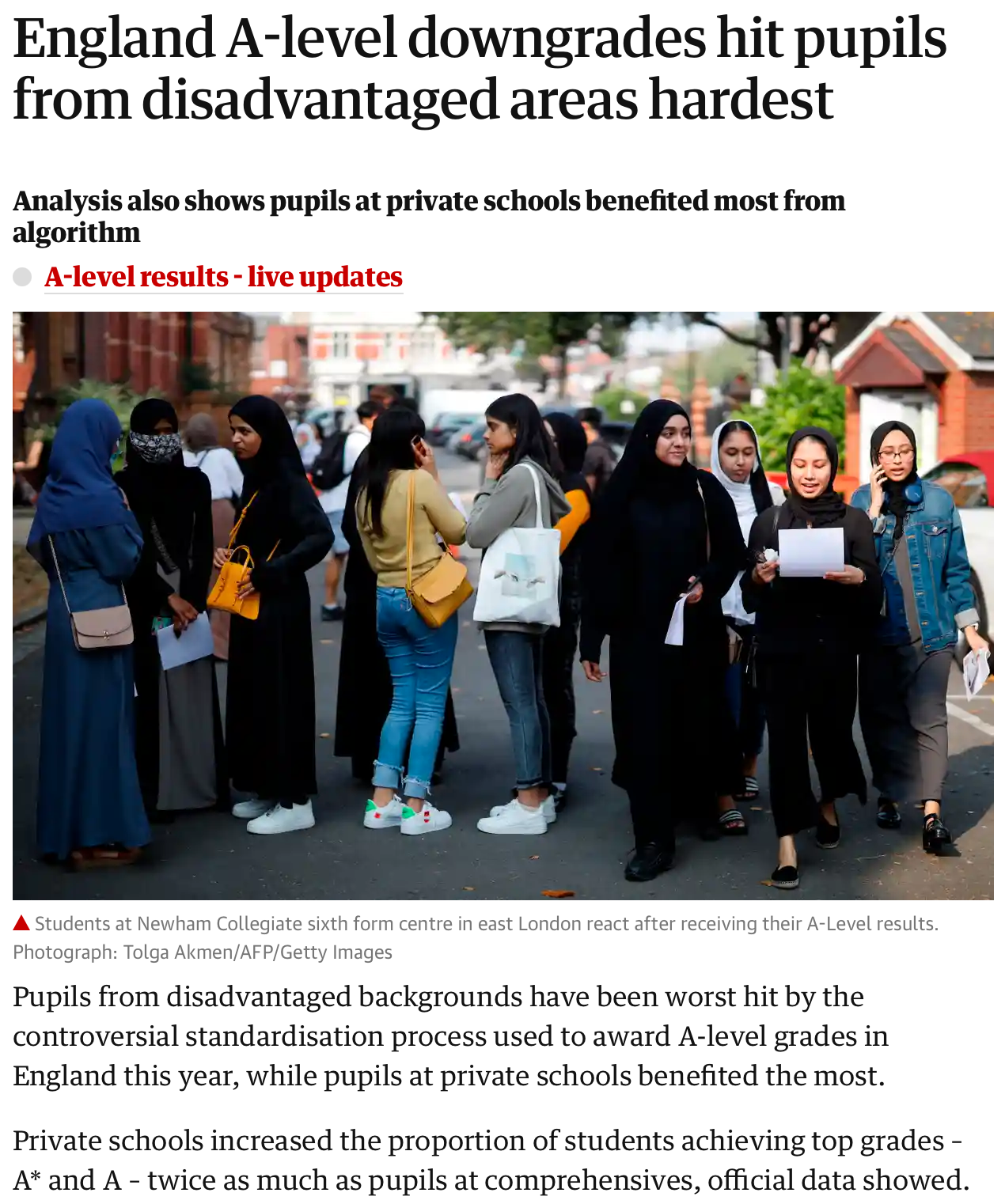 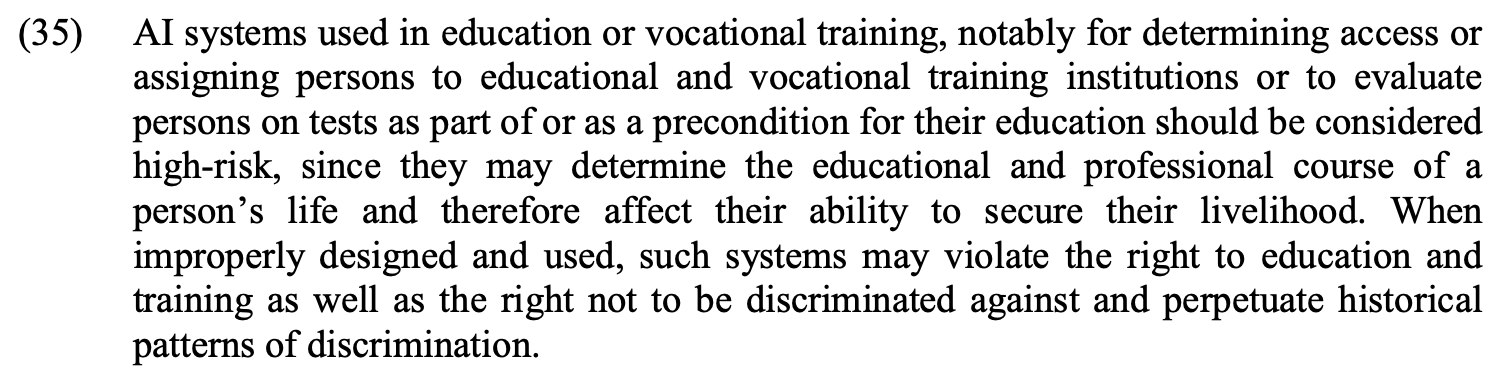 Side 13
https://www.theguardian.com/education/2020/aug/13/england-a-level-downgrades-hit-pupils-from-disadvantaged-areas-hardest
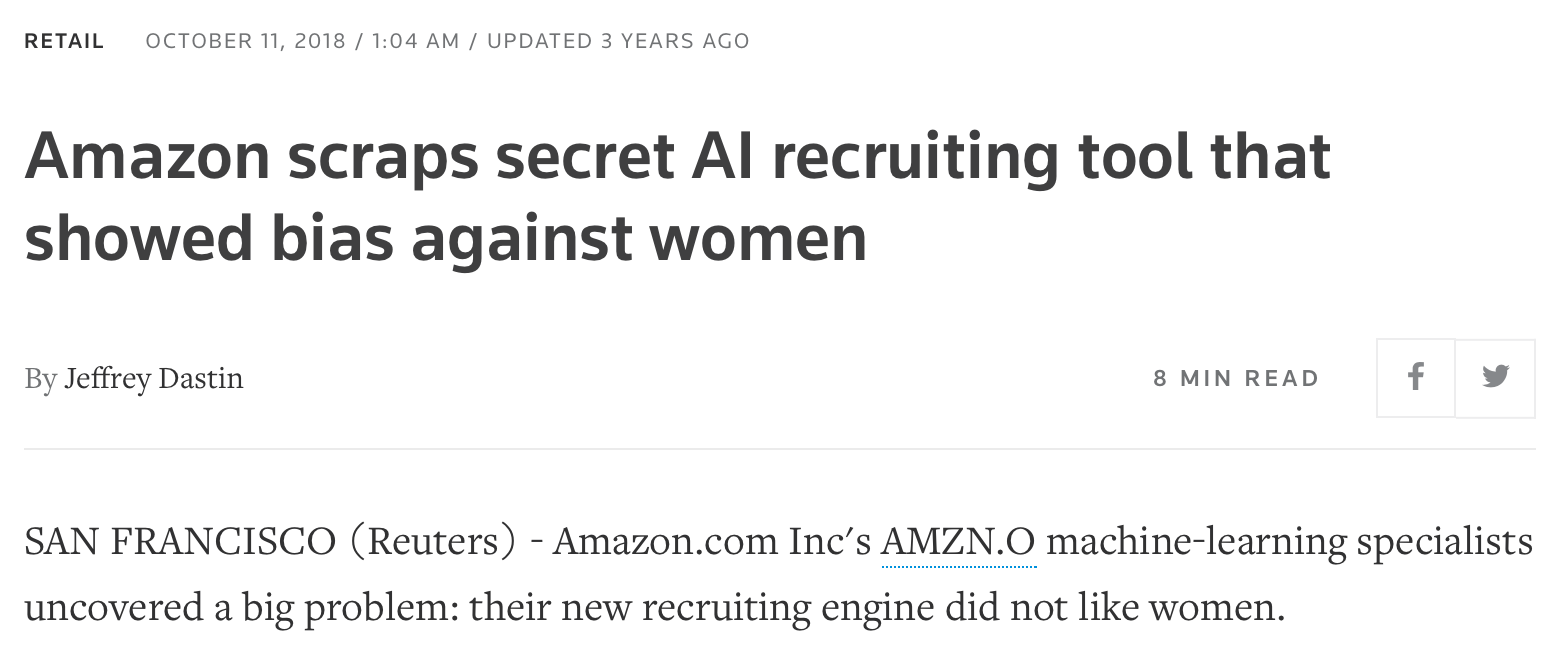 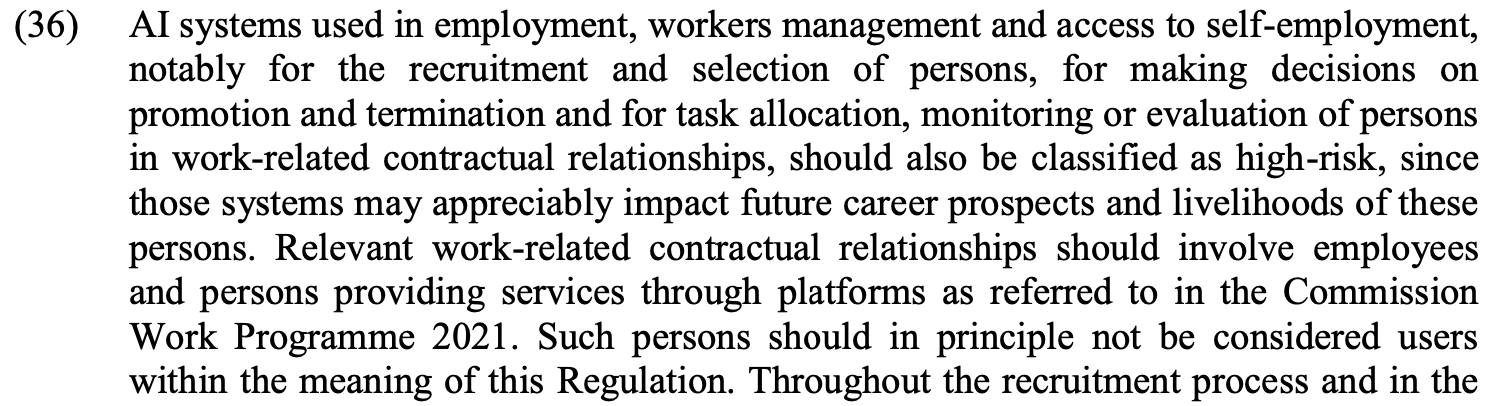 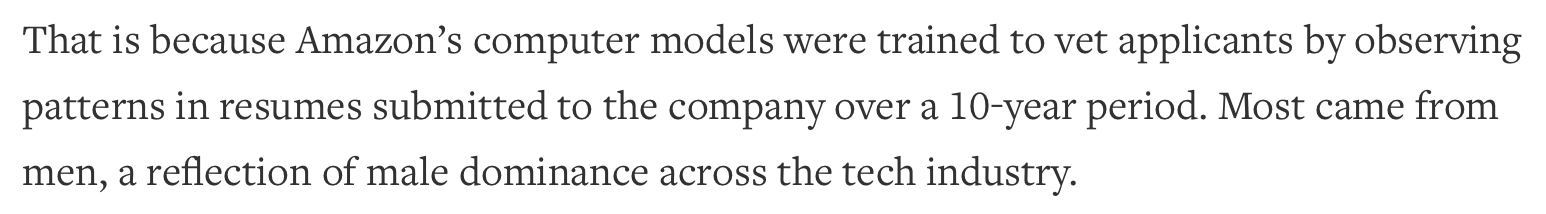 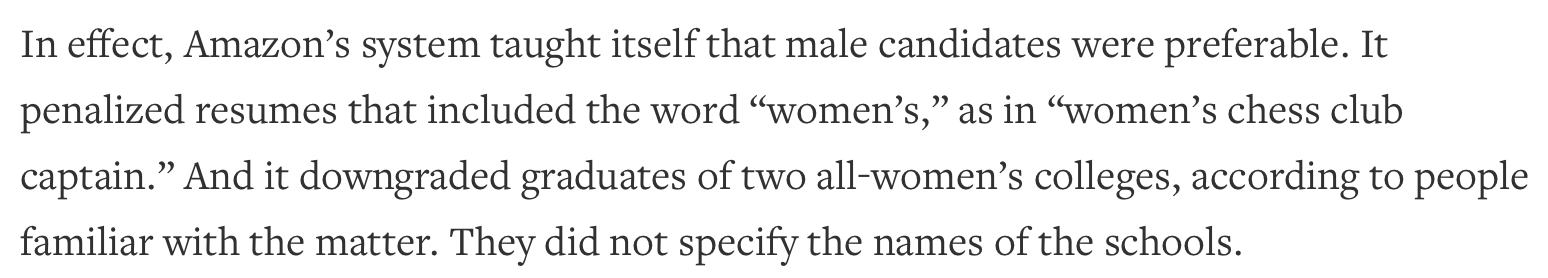 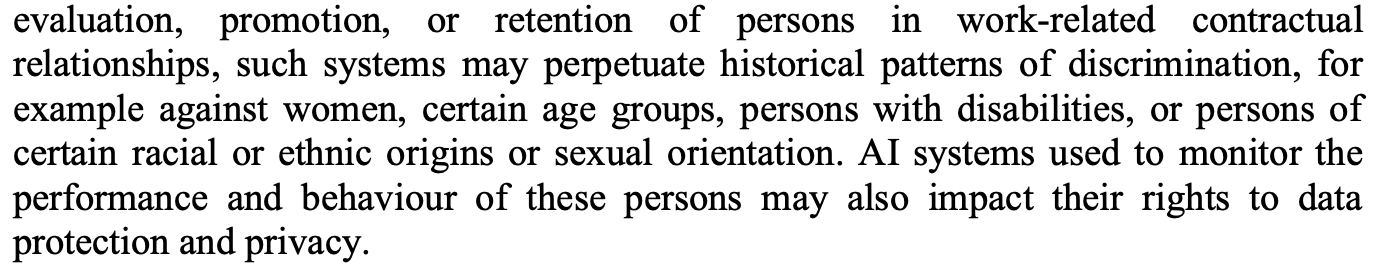 Side 14
https://www.reuters.com/article/us-amazon-com-jobs-automation-insight-idUSKCN1MK08G
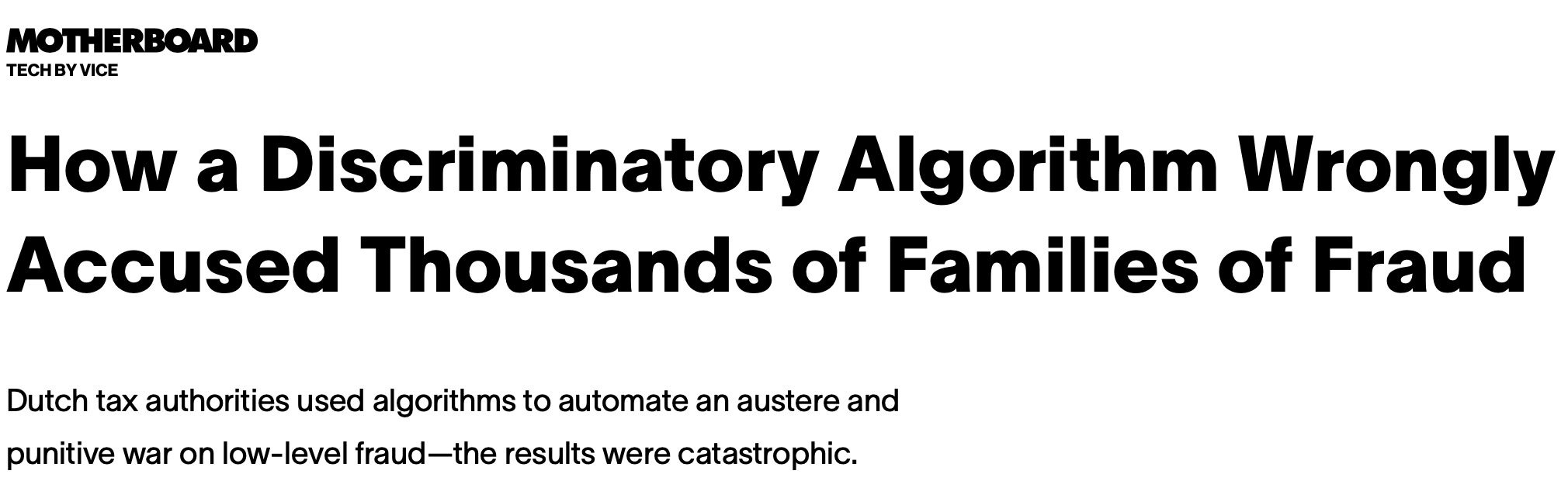 https://www.vice.com/en/article/jgq35d/how-a-discriminatory-algorithm-wrongly-accused-thousands-of-families-of-fraud
https://www.theguardian.com/technology/2020/feb/05/welfare-surveillance-system-violates-human-rights-dutch-court-rules
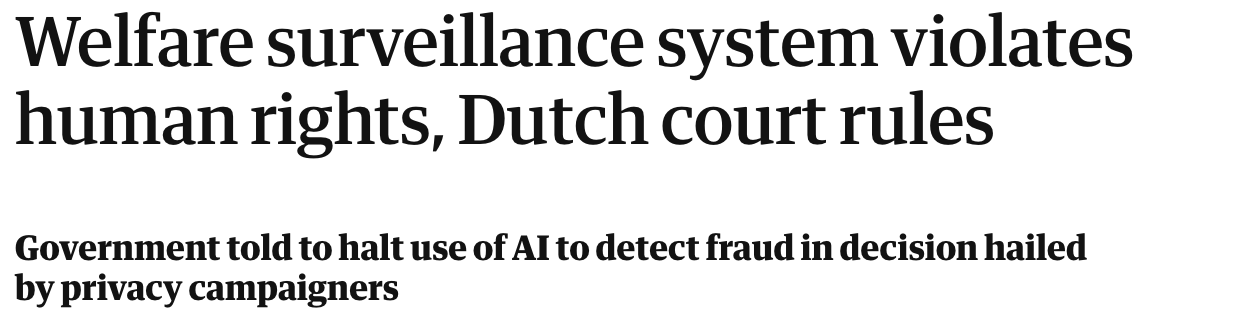 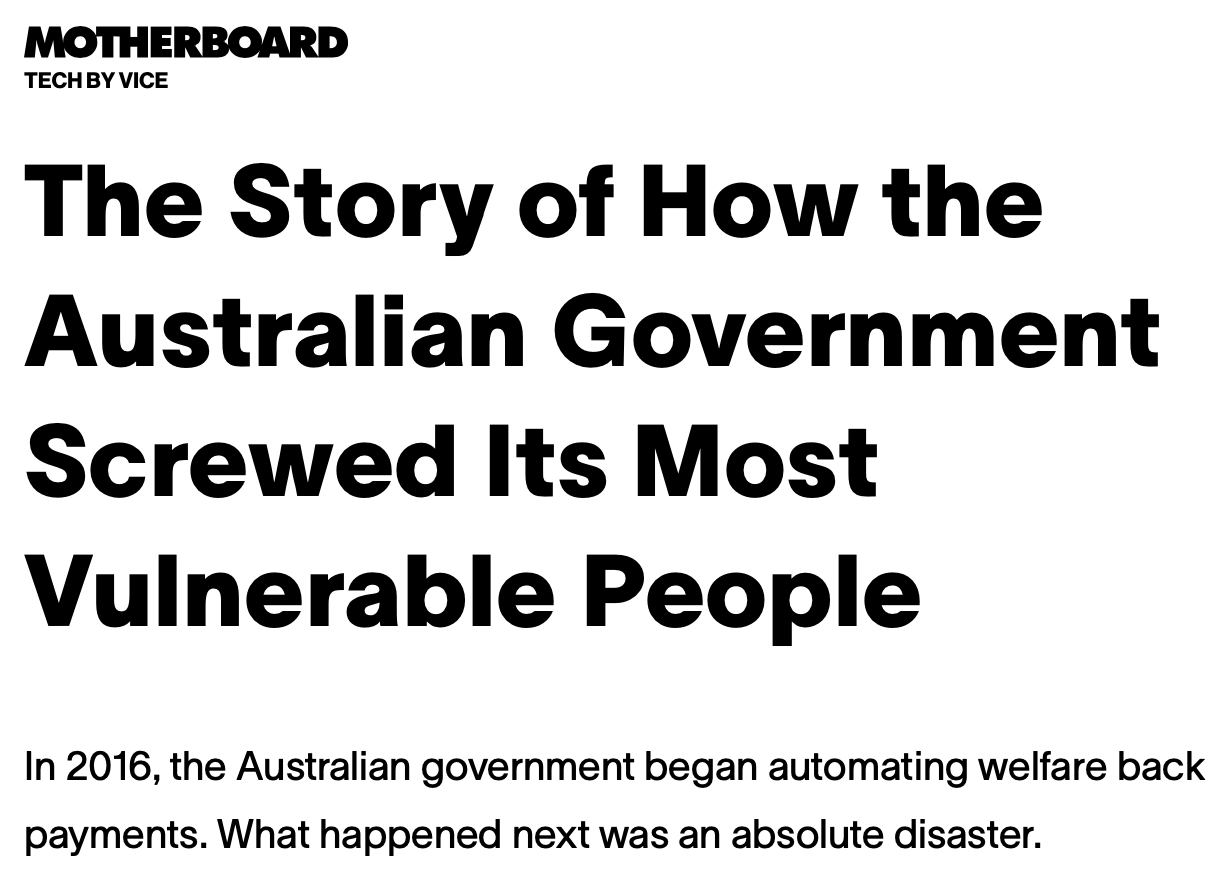 (37)
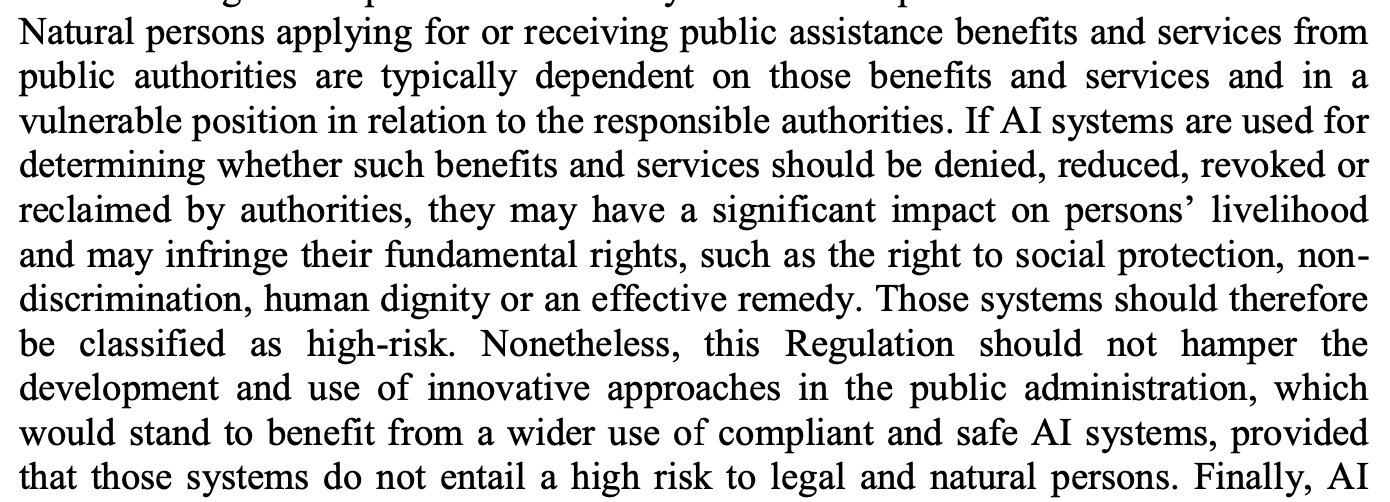 https://www.vice.com/en/article/y3zkgb/the-story-of-how-the-australian-government-screwed-its-most-vulnerable-people-v27n3
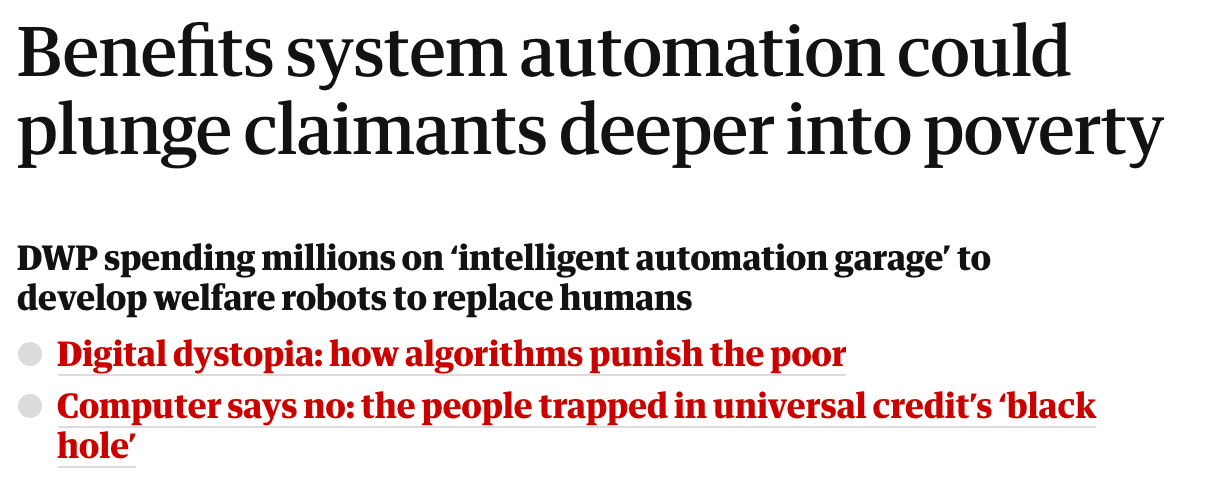 Side 15
https://www.theguardian.com/technology/2019/oct/14/fears-rise-in-benefits-system-automation-could-plunge-claimants-deeper-into-povertt
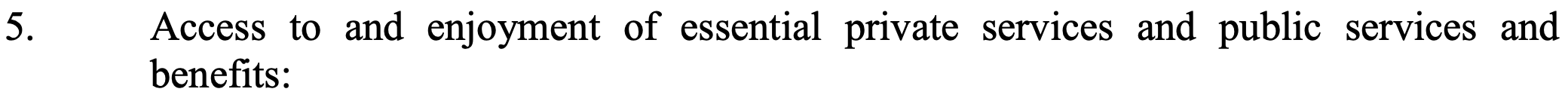 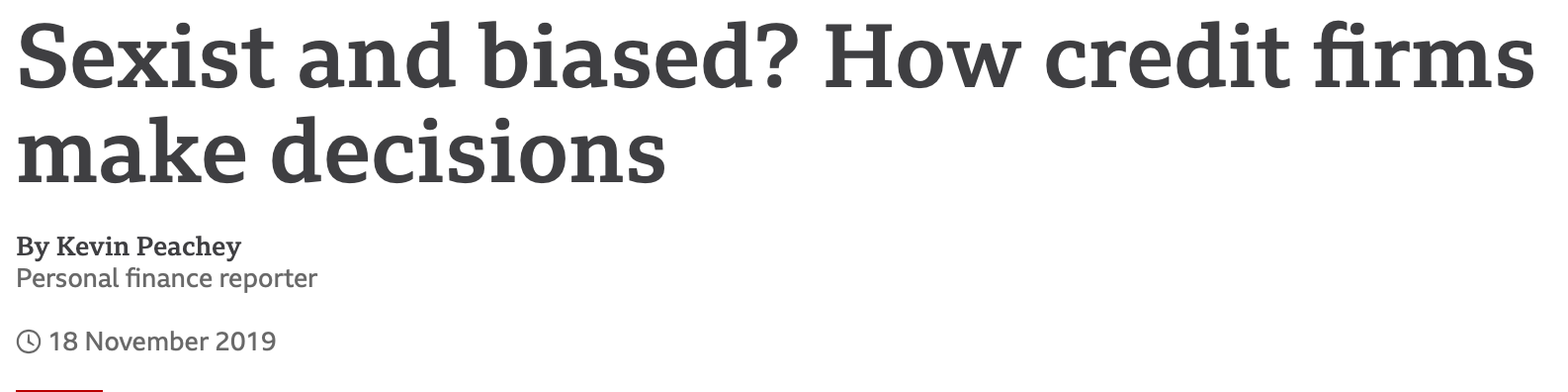 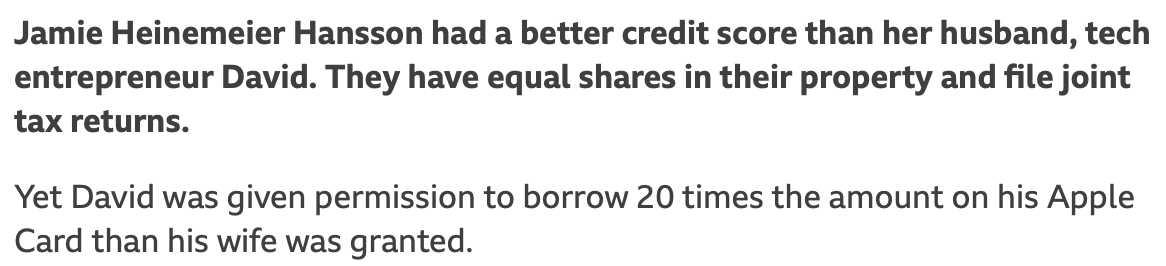 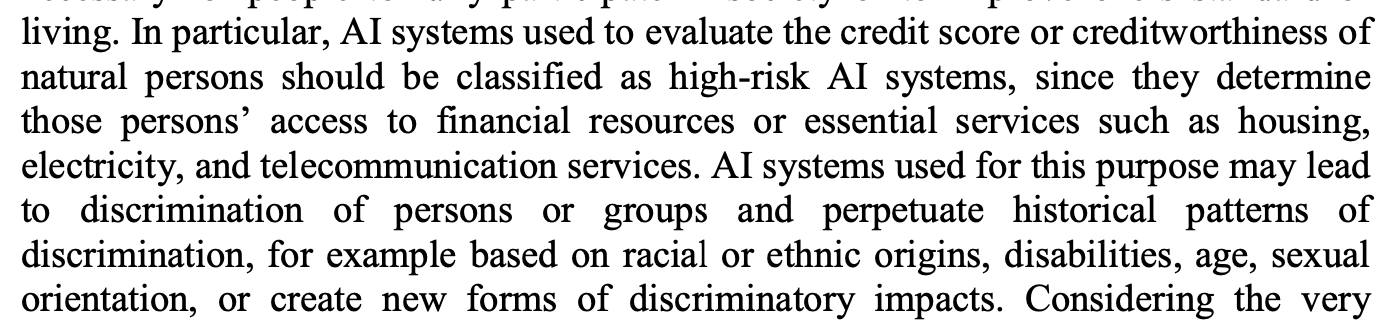 (37)
Side 16
https://www.bbc.com/news/business-50432634
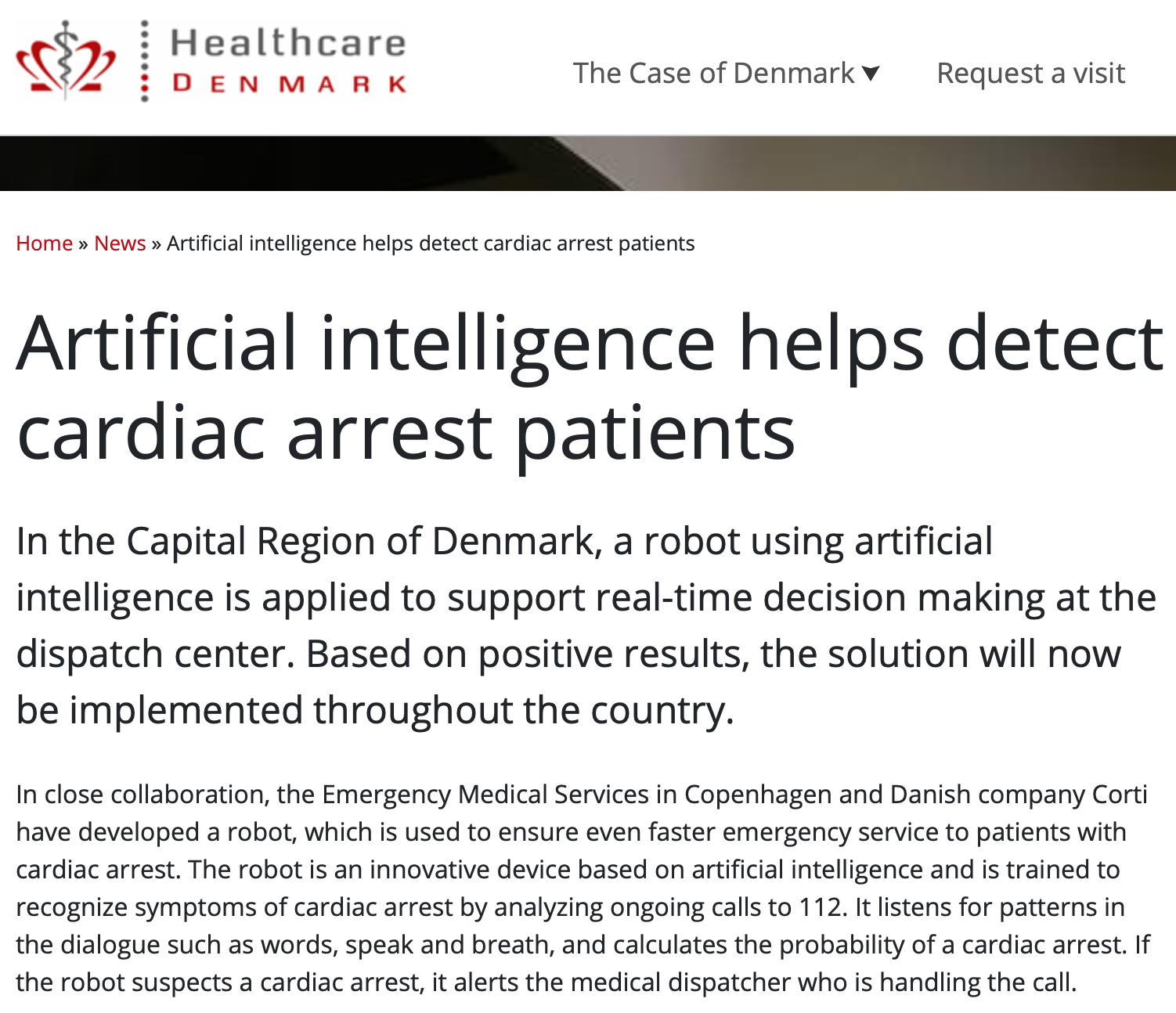 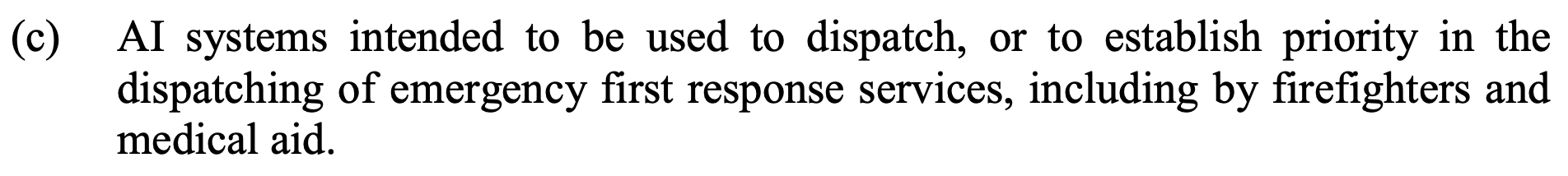 (37)
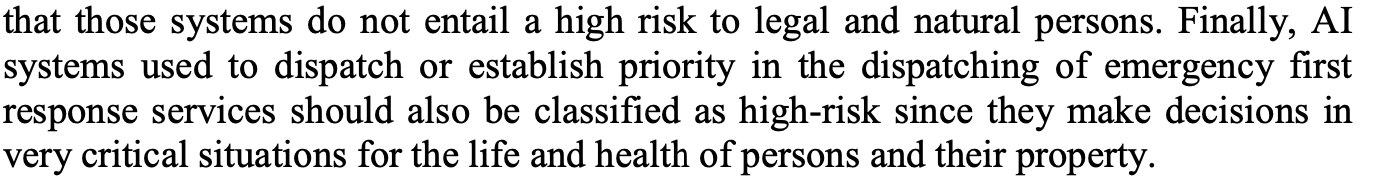 Side 17
https://www.healthcaredenmark.dk/news/artificial-intelligence-helps-detect-cardiac-arrest-patients/
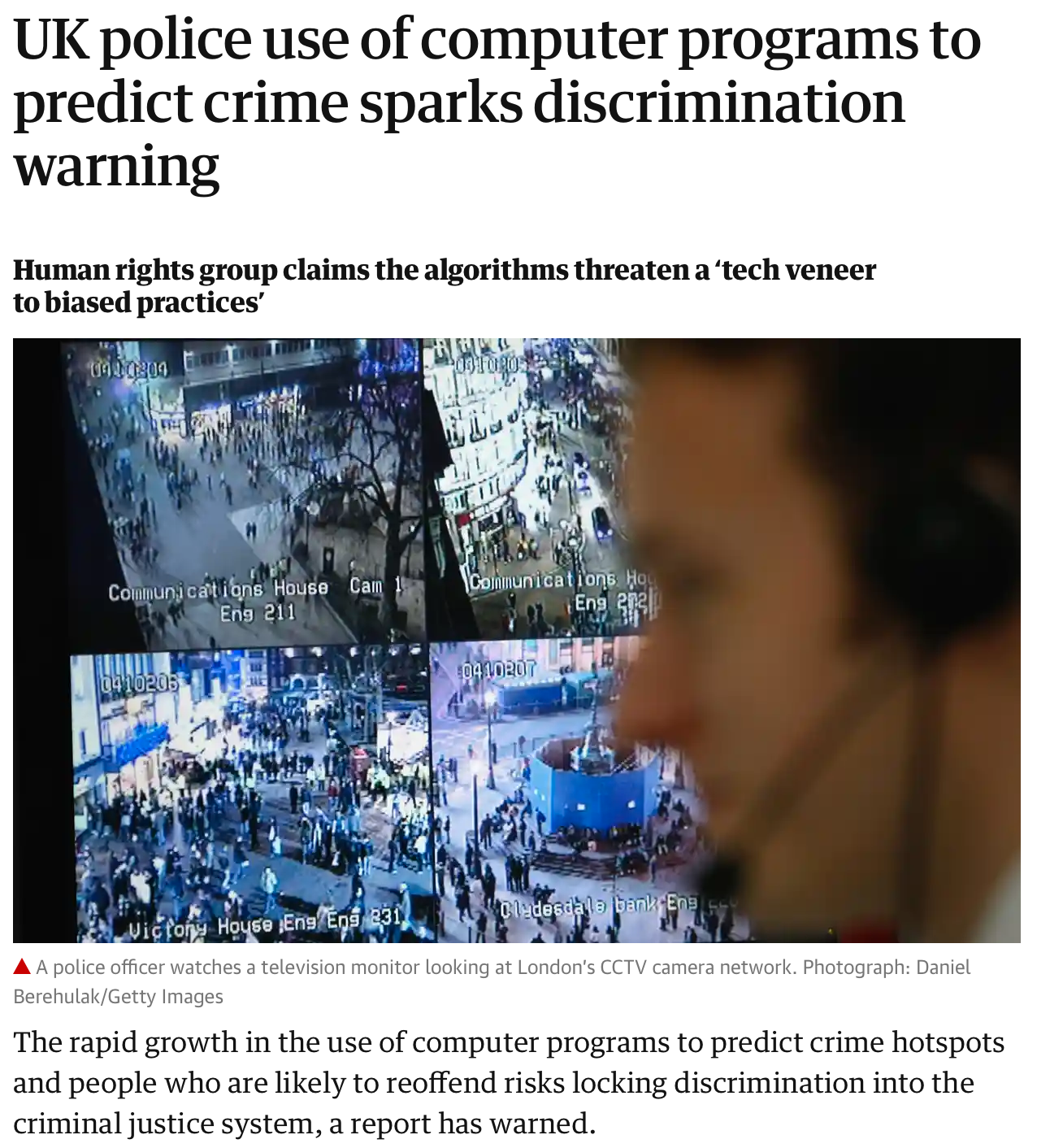 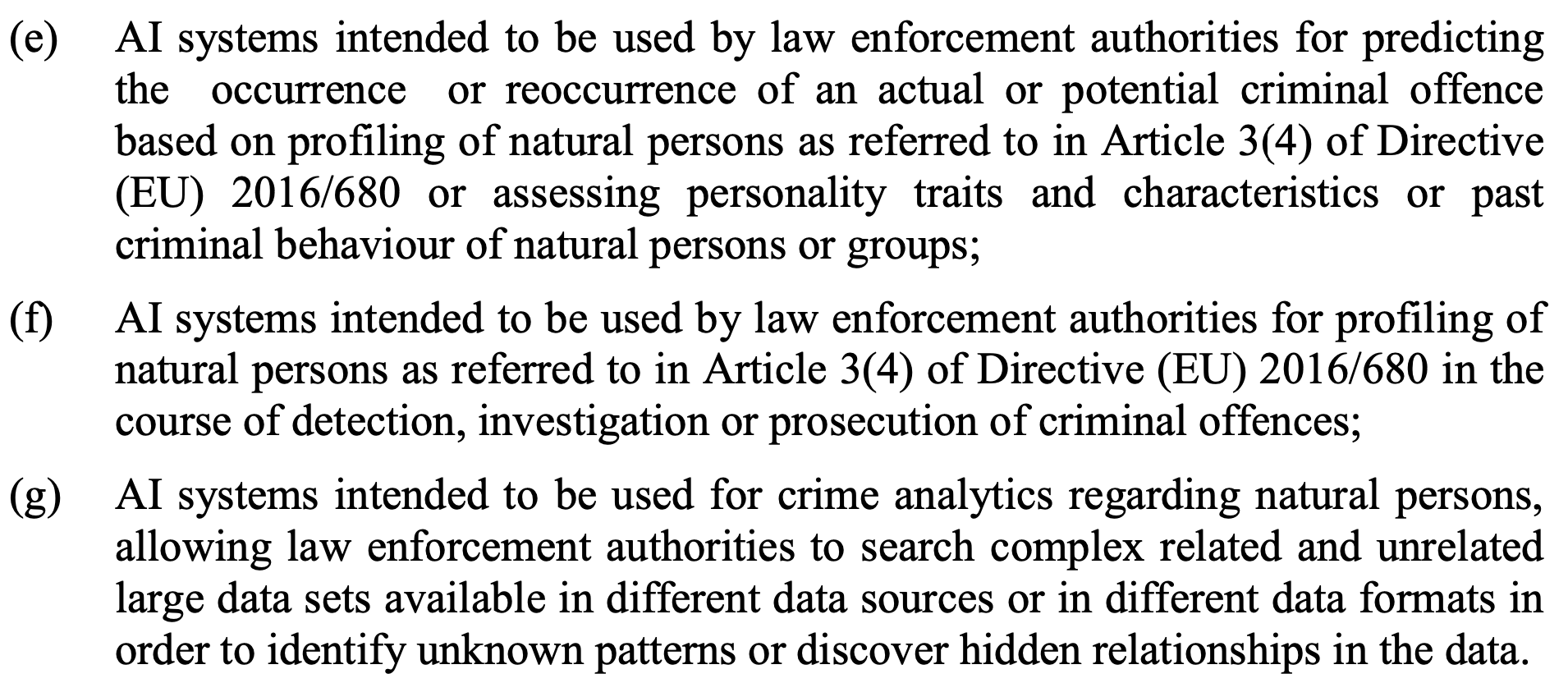 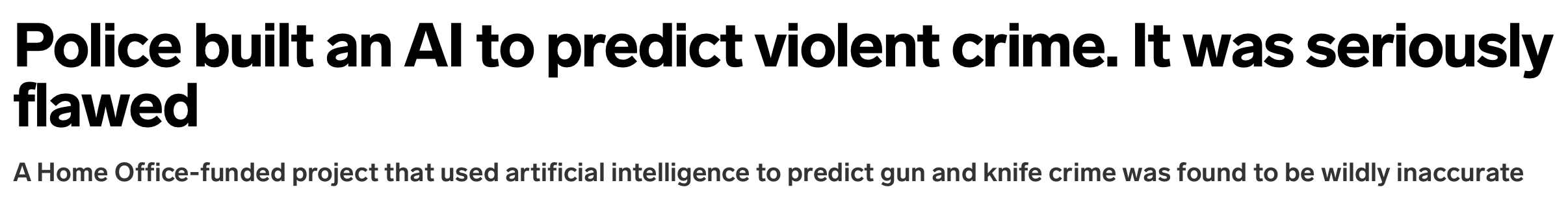 https://www.wired.co.uk/article/police-violence-prediction-ndas
Side 18
https://www.theguardian.com/uk-news/2019/feb/03/police-risk-racial-profiling-by-using-data-to-predict-reoffenders-report-warns
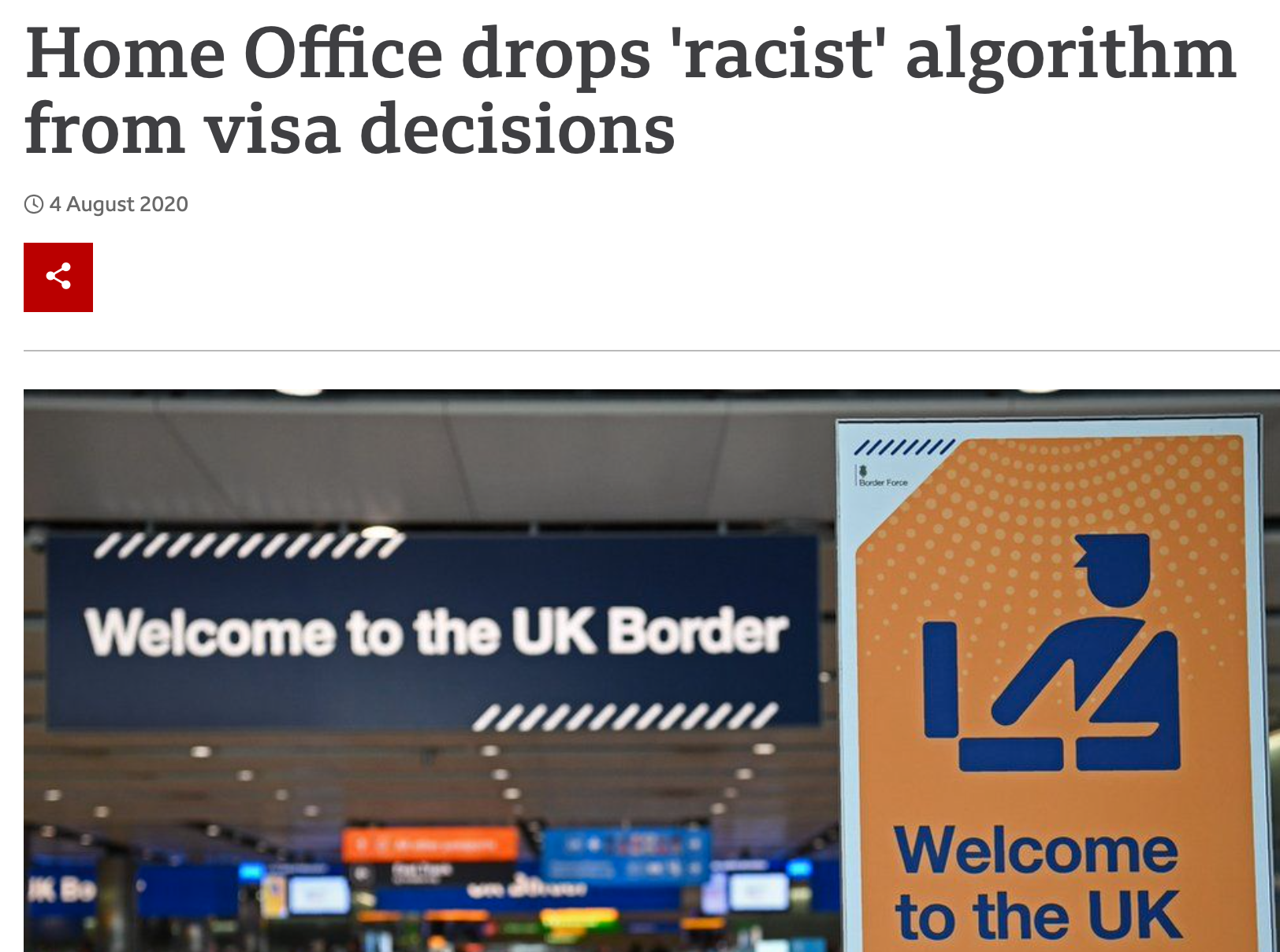 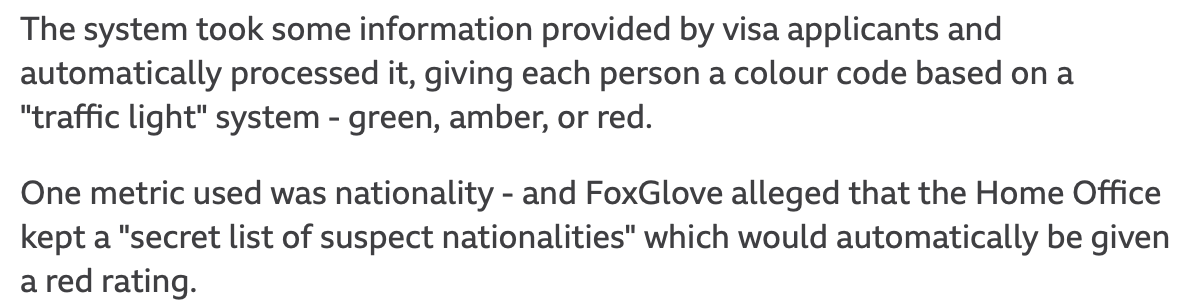 Side 19
https://www.bbc.com/news/technology-53650758
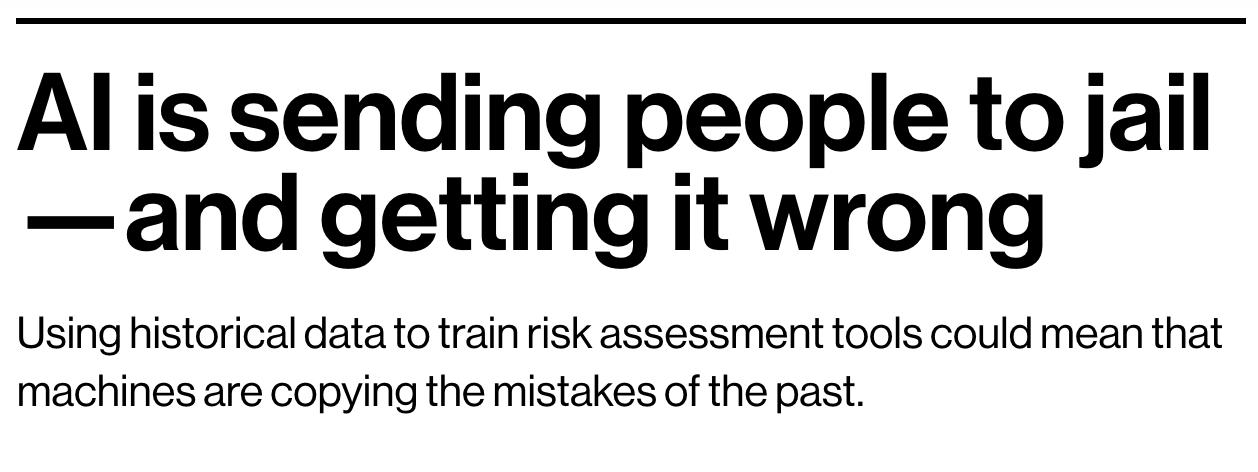 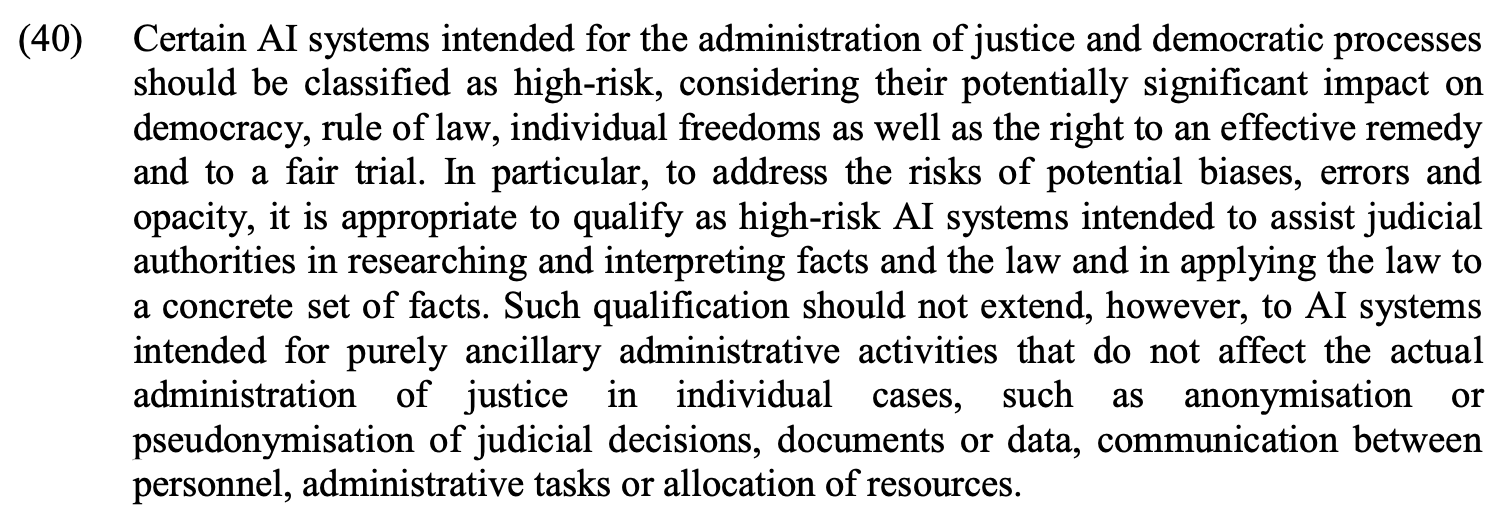 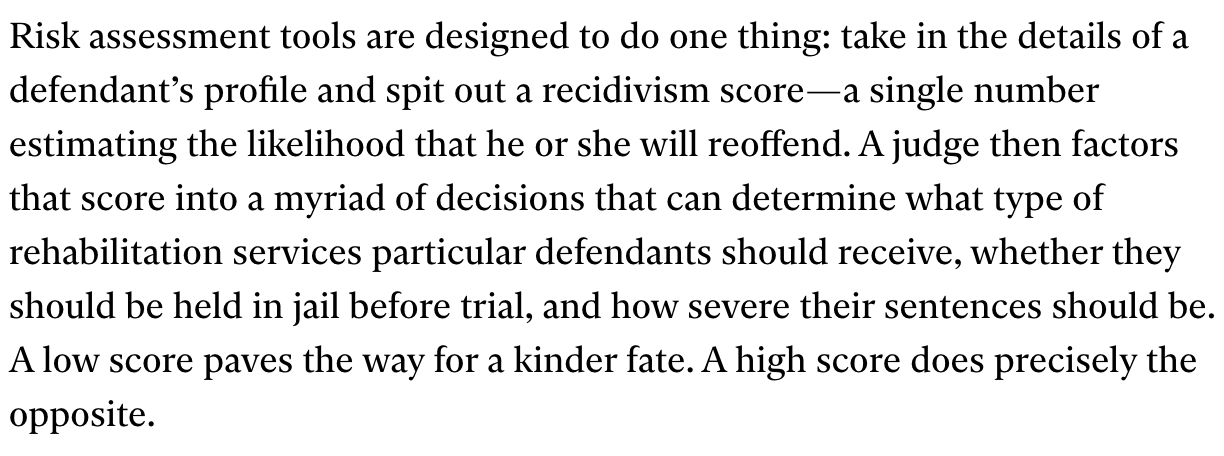 https://www.technologyreview.com/2019/01/21/137783/algorithms-criminal-justice-ai/
Side 20
Høyrisiko AI vs GDPR art 22
AIA Annex III 5(b), 4(a), 3(a), 5(a), 7(d)
GDPR fortale 71, EDPB retningslinje s 21-22
Creditworthiness or credit score
Recruitment or selection of candidates in employment 
Determining access to educational or vocational training institutions 
Evaluate the eligibility for public assistance benefits and services 
Examination of applications for asylum, visa and residence permits
Online credit application 
e-recruiting practices 
Access to education, e.g., university admission 
Entitlement to or denial of a particular social benefit granted by law, such as child or housing benefit 
Refuse admission to a country or denial of citizenship
Side 21
AIA gir ikke rettslig grunnlag
Side 22
Data and data governance art 10
Side 23
Human oversight art 14
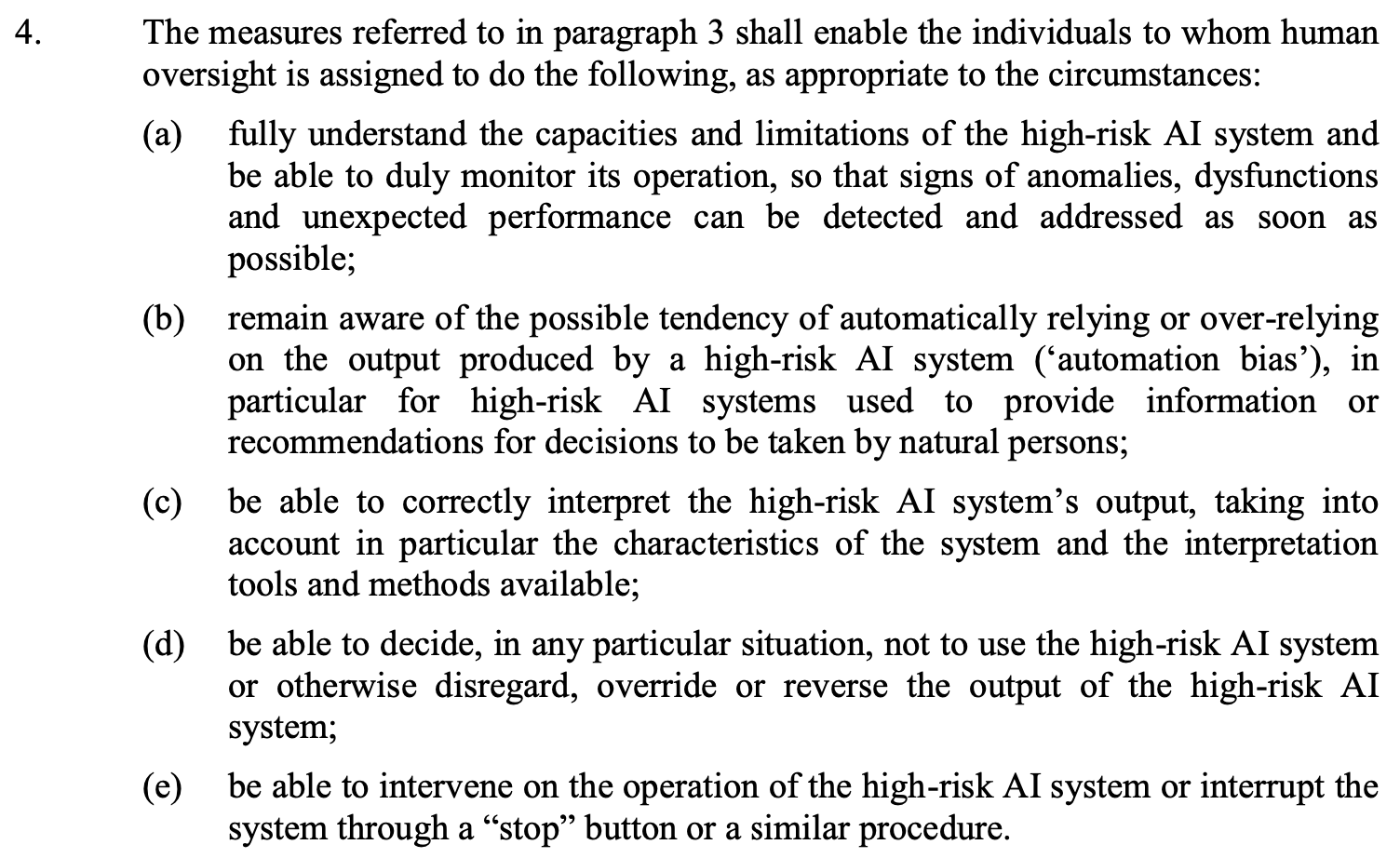 Side 24
Hva er sammenhengen mellom AIA og GDPR?
Ca. sånn ....
GDPR
AIA
Side 25
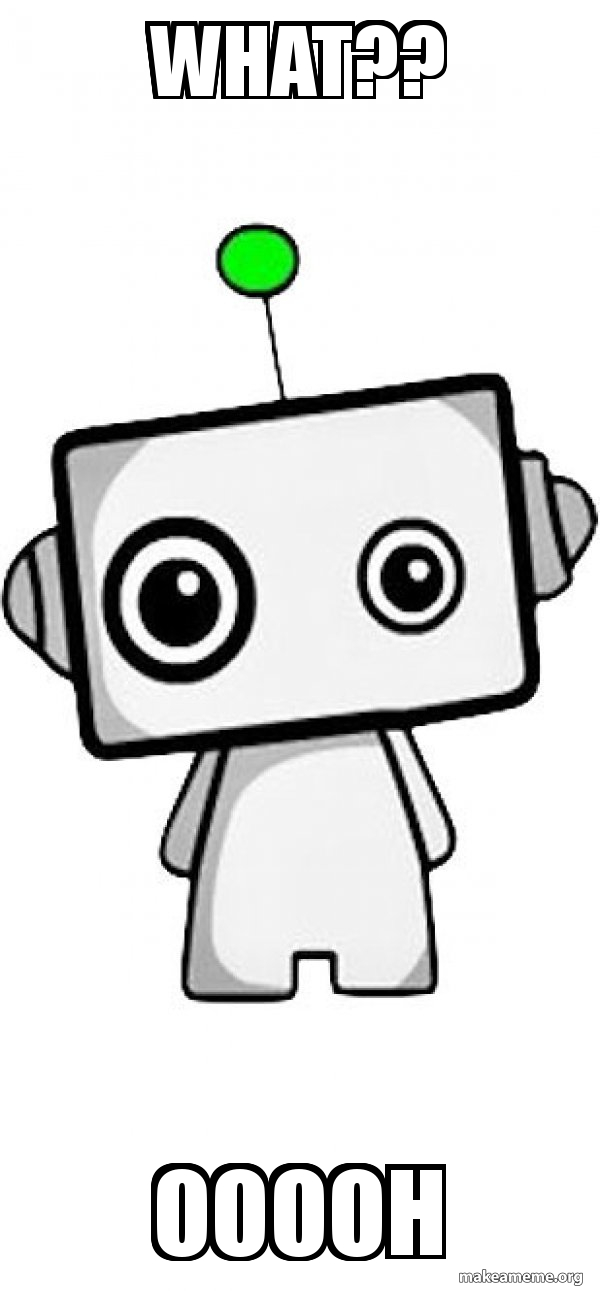 AI regulatory sandbox legal basis for further processing 
AIA recital 72, Title V, GDPR art 6(4)
‘relevant data’, not adequate, accurate, limited?
AIA art 29(3), GDPR art 5
‘biometric categorisation system’ sex, age, hair colour, eye colour, tattoos, ethnic origin or sexual or political orientation - mix of biometric data, special categories and then some?
AIA art 3(35)
‘publicly available space’ vs ‘publicly accessible area’ 
AIA art 3(39), GDPR art 35(3)(c)
Serious incident or breach within 15 days vs personal data breach within 72h 
AIA art 62(1), GDPR art 33
‘national supervisory authority’ vs data protection supervisory authority?
AIA art 3(42)
Takk for oppmerksomheten!
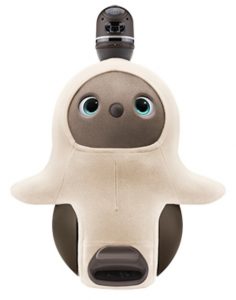 Naomi Lintvedt
Stipendiat
Senter for rettsinformatikk
Institutt for privatrett
Universitetet i Oslo

monali@jus.uio.no
Vulnerability in the Robot Society
Copyright © GROOVE X, Inc.